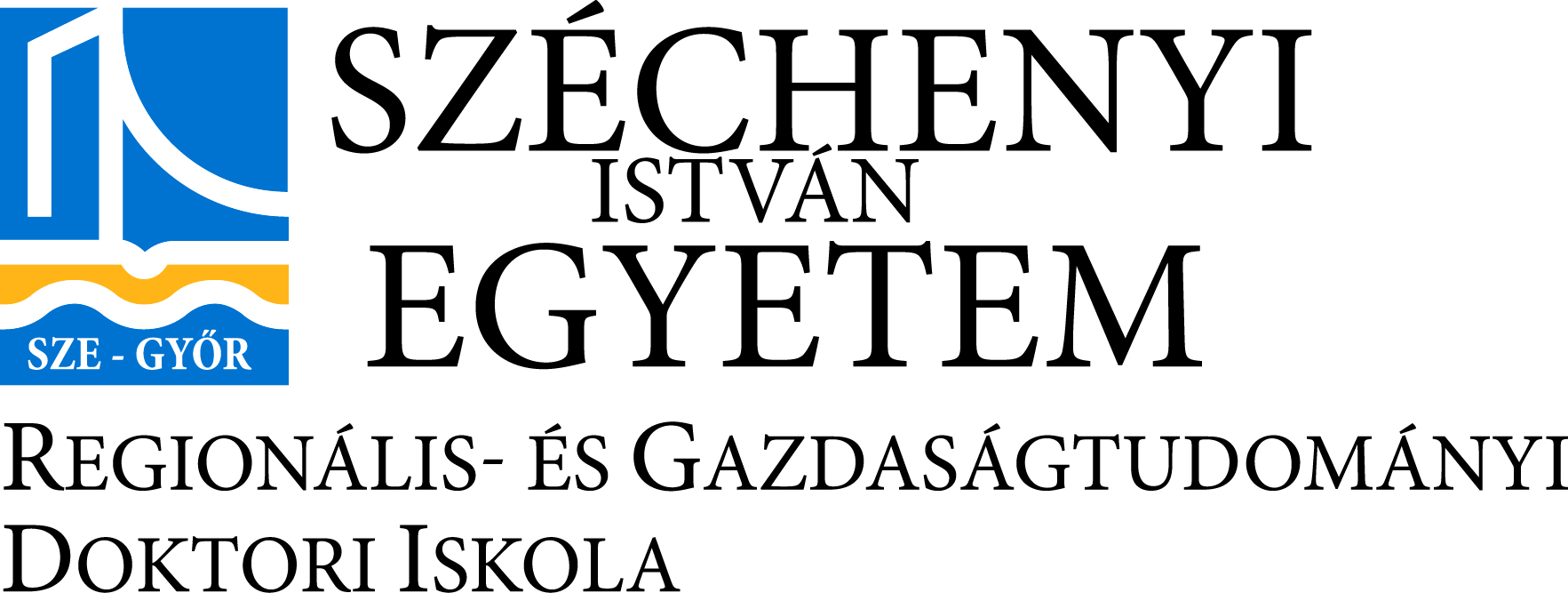 A nyílt innováció egyik eszköze: Living Lab?
MRTT X. Vándorgyűlés
Generációk diskurzusa a regionális tudományról


Füzi Anita, PhD hallgató
Győr, 2012. november 23.
Nyílt vagy zárt „út”?
Hagyományos, zárt modell
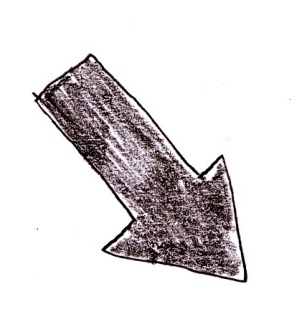 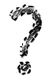 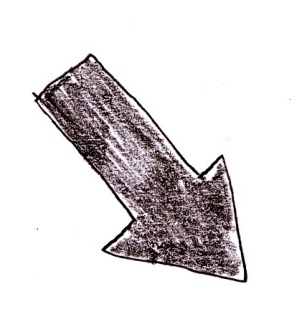 Innováció korszerű felfogását adaptáló nyílt modell
2
Zárt innováció
pénz → ötlet
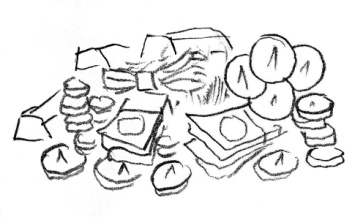 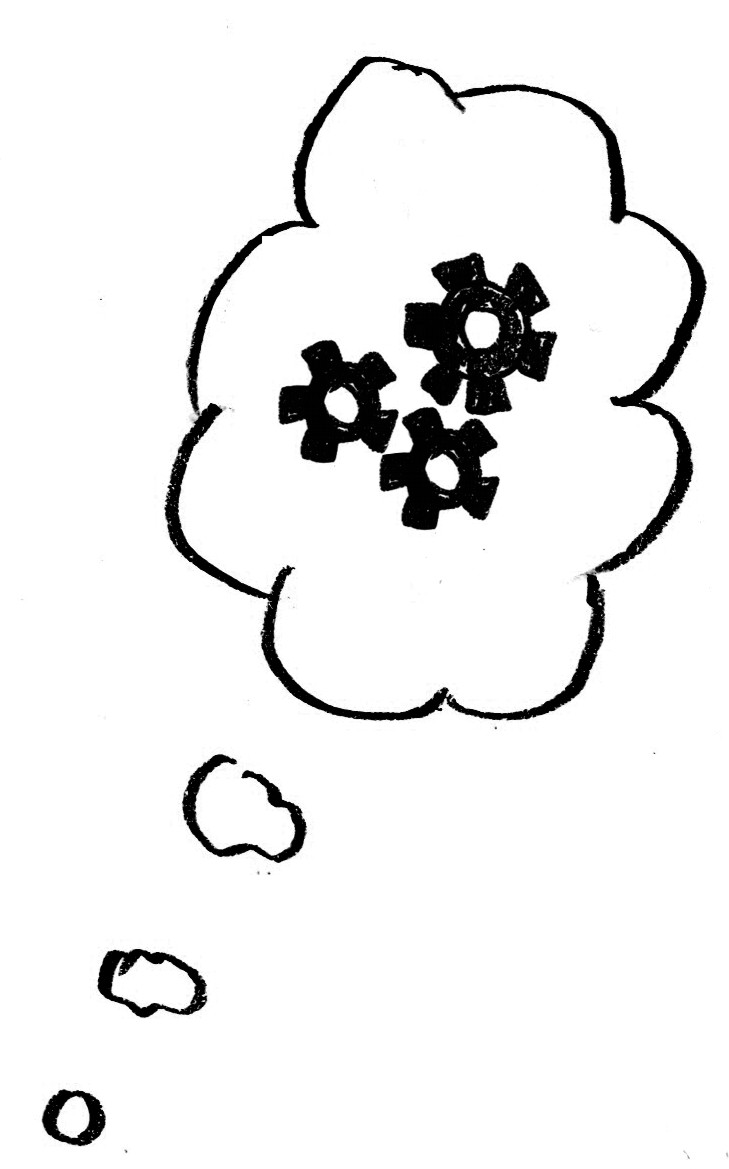 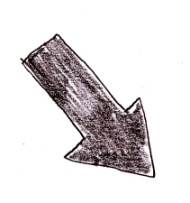 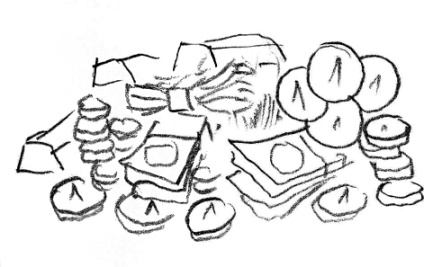 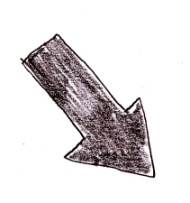 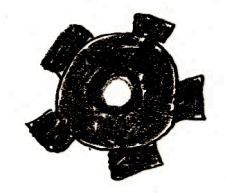 ötlet → pénz
3
Rajz: Vasvári Bálint (2012)
Interaktív innovációs modell
4
Forrás: Rothwell, (1992, 1994) alapján saját szerkesztés
Nyílt innováció
5
Forrás: Henry W. Chesbrough (2006): Open Innovation: A New Paradigm for Understanding Industrial Innovation. In: Chesbrough, H-Vanhaverbeke, W-West, J. (eds) Open Innovation: Researching a New Paradigm.
Mi történik ekkor a vállalaton belül?
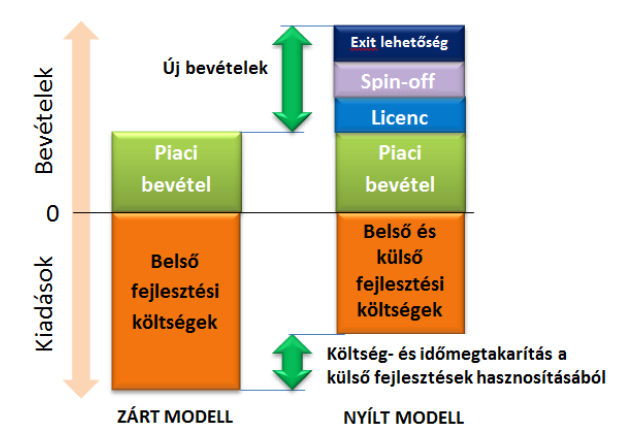 6
Forrás: Henry W. Chesbrough (2011): Why Companies Should Have Open Business Models. In: Top 10 Lessons on the New Business of Innovation. MIT Sloan Management Review alapján Dr. Molnár István
Milyen típusú vállalkozásoknál működik?
Brunswicker, S. – Vanhaverbeke, W. (2011): vállalkozások nyitottsági fokának vizsgálata, tipizálása → 1 489 KKV - 5 csoport kialakítása
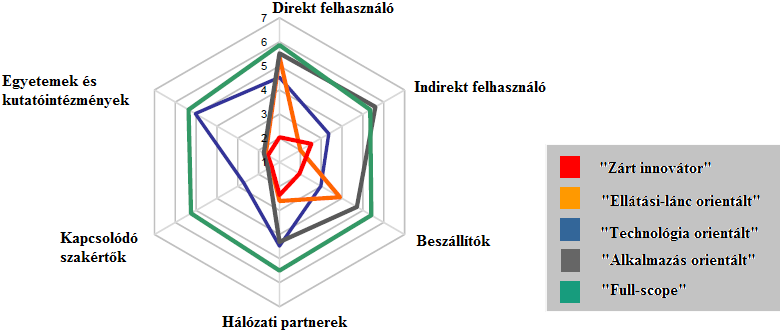 Forrás: Brunswicker, S. (2012): Beyond high-tech and new products: The role of openness and services innovation in SMEs
7
Innováció demokratizációja – hogyan és milyen keretek között?
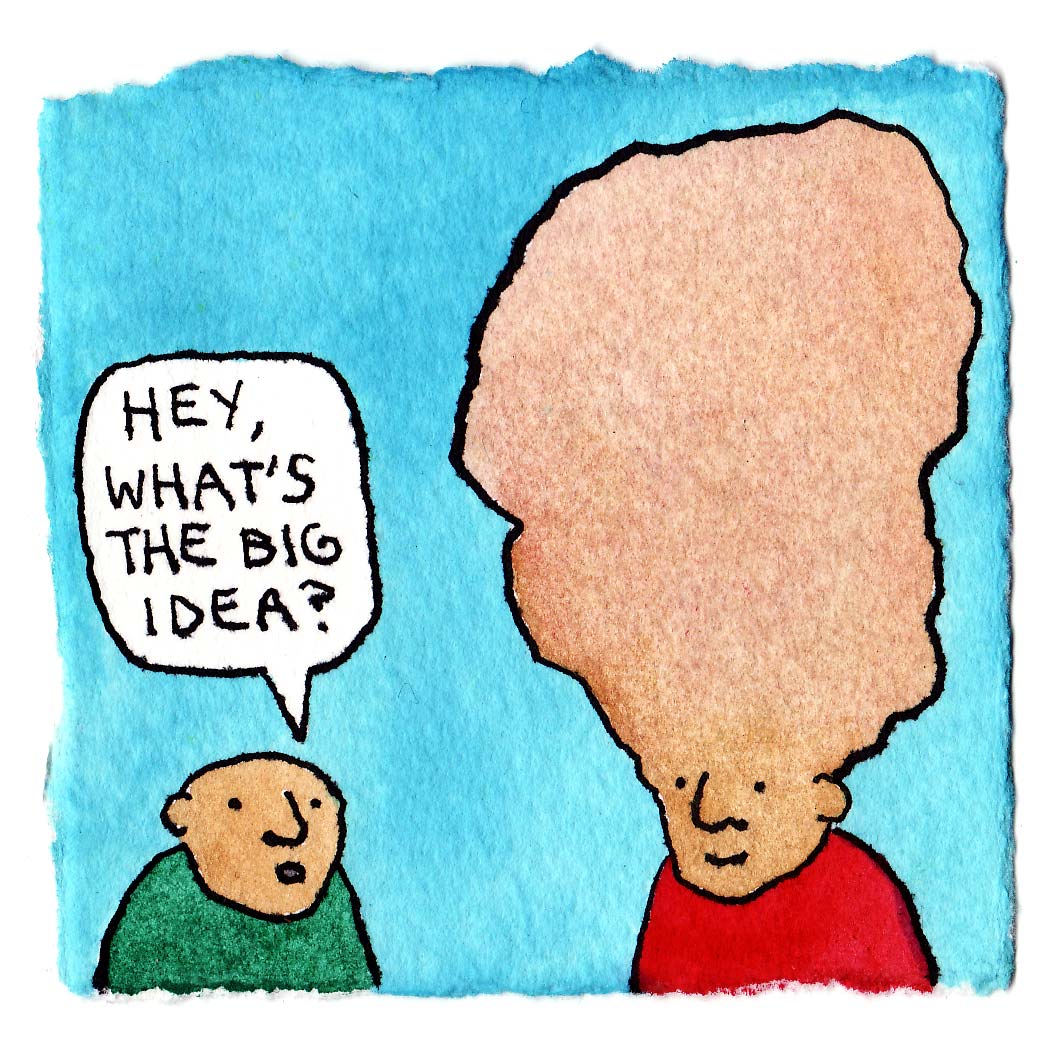 Von Hippel, 1988 – Interaktív értékteremtés


Markopoulos - Rauterberg (2000) – 
Living Lab
8
„Élő laboratórium”
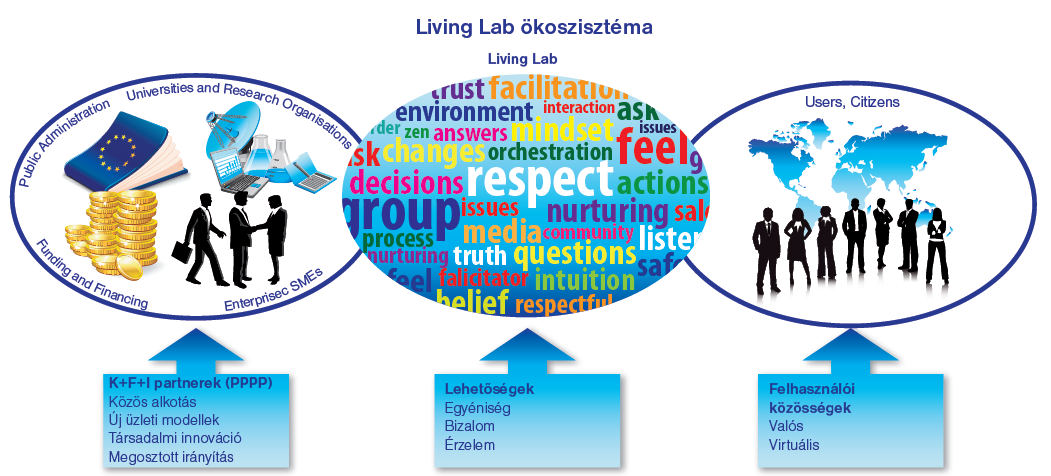 9
Forrás: CentraLab – Közép-Európai Living Lab a területi innováció szolgálatában, 2012.
Living Lab alapvető feladata: prekommerciális rés áthidalása
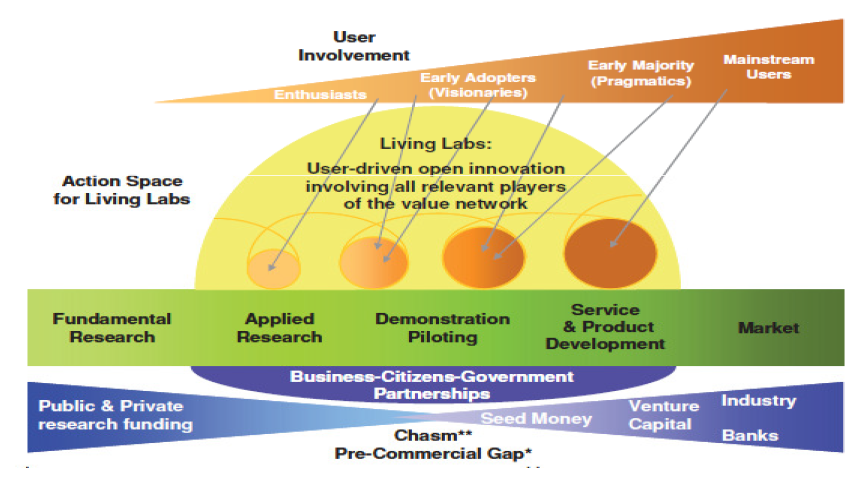 10
Forrás: European Commission (2009): Living Labs for Open Innovation
Milyen előnyöket hordoz magában a Living Lab együttműködés?
„A KKV-k, és mikrovállalkozások a Living Lab együttműködésekben való részvételükkel kifejleszthetnek, értékelhetnek, és beépíthetnek új ötleteket vállalati folyamataikba, mellyel már meglévő tevékenységüket más piacokra is kiterjeszthetik” European Commission - DG Information Society and Media (INFSO), 2009 január
A végfelhasználók a fejlesztés korai szakaszba való bevonásának eredményeként csökken a fejlesztés ideje, költsége
Növekszik a termék piaci elfogadottsága
Kapcsolatok, kompetenciák, ötletek, erőforrások könnyebben elérhetők
11
Sikersztorik
Botnia Living Lab (Svédország)
Mobil alkalmazások fejlesztése
Lisszabon Energia Living Lab (Portugália)
Érintettek: Lakónegyed (356 magánlakás, 18 vállalkozás, 1 500 lakos)
Cél: energiahatékonyság megvalósítása
ProSensiis projekt (Magyarország)
Cél: célja, az otthonukban egyedül élő, neurológiai betegségben szenvedő idősek távoli egészségügyi monitorozására szolgáló innovatív rendszer fejlesztése
12
Köszönöm megtisztelő figyelmüket!
Füzi Anita
anita.fuzi@sze.hu
13
Dátum: 2012.11.27.
Előadó: Dr. Minta Katalin egyetemi docens